FELSŐOKTATÁSI FELVÉTELI TÁJÉKOZTATÓ2022.
FELVÉTELI ELJÁRÁS ÉS PONTSZÁMÍTÁS
LEGFONTOSABB HATÁRIDŐK!
Érettségi vizsgára jelentkezés határideje: 2022.02.15.

Felsőoktatásba jelentkezés határideje: 2022.02.15.

Hitelesítés határideje:2022.02.20. (legkésőbb)
KÉPZÉSI SZINTEK A FELSŐOKTATÁSBAN
Alapképzés (A)
Akik érettségi vizsgával rendelkeznek és diplomát szeretnének, azoknak az ide vezető első lépcsőfok egy alapképzés – vagy egy osztatlan mesterképzés – elvégzése. 
A KÉPZÉS IDEJE: 6-8 félév
Az alapképzés a munkaerőpiacon hasznosítható szakmai ismereteket ad, az elhelyezkedéshez jogszabályban meghatározottak szerinti munkakör betöltésére jogosít, és jelentősen megnöveli a munkavállalási lehetőségeket is.
KÉPZÉSI SZINTEK A FELSŐOKTATÁSBAN
Osztatlan mesterképzés (O)
Néhány szakon diplomaszerzésre az érettségit követően osztatlan mesterképzésben van mód, ahol mesterszakos diplomával végez a hallgató.
A KÉPZÉS IDEJE: 10-12 félév
KÉPZÉSI SZINTEK A FELSŐOKTATÁSBAN
Felsőoktatási szakképzés (F)
Akik szeretnék bebiztosítani magukat, azoknak érdemes a kinézett alapképzési szakhoz közeli, gyakorlatorientált oktatást nyújtó felsőoktatási szakképzést is megjelölniük a jelentkezéskor.
A KÉPZÉS IDEJE: 4 FÉLÉV
Nem ad diplomát!!!
MINIMÁLIS BEMENETI KÖVETELMÉNYEK A FELSŐOKTATÁSBAN VALÓ TOVÁBBTANULÁSHOZ
Négy kötelező és egy „választott” érettségi tárgy eredményes megléte.
Legalább egy emelt szintű érettségi a jelölt kar listáján szereplő tantárgyakból (van, ahol kettő is elő van írva – pl. orvosi).
Határidők betartása!!! 
Legfontosabb a jelentkezés határideje: 2022.02.15.
Minimum 280 pont elérése.
(Néhány helyen bemeneti követelmény: alkalmassági vizsga, középfokú komplex nyelvvizsga is).
PONTSZÁMÍTÁS ALAP,OSZTATLAN KÉPZÉS ÉS FELSŐFOKÚ SZAKKÉPZÉS
Többletpont
Érettségi pont
Felvételi összpontszám
Tanulmányi pont
Gyakorlati vizsga
PONTSZÁMÍTÁS ELVEIMaximum 500 PONT
Érettségi pont
MAX.200 pont
TANULMÁNYI PONT
MAX.200 pont
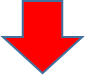 Középiskolai osztályzatok
MAX.100 pont
Érettségi 
átlageredmény
MAX.100 pont
Az adott szakon előírt érettségi bementei feltételei közül két érettségi tárgy %-os vizsgaeredményei
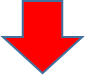 Az érettségi bizonyítványban szereplő %-os vizsgaeredmények (4 kötelező,1 választott) átlagát egészre kerekítve
Magyar nyelv és irodalom (átlaga), történelem,matematika,
idegen nyelv,
választott természettudományos tárgy utolsó két év végi jegyei összegének kétszerese
Többletpontok
MAX.100 pont
PONTSZÁMÍTÁS ALAPKÉPZÉS ÉS OSZTATLAN MESTERKÉPZÉS ESETÉNMAXIMÁLISAN ELÉRHETŐ PONTSZÁM:400+100 PONT
Két pontszámítási mód alkalmazható: 
1. 
                              +                            +                         = max.500 pont

2.                                         +                                         = max.500 pont


A jelentkező összpontszáma automatikusan a számára kedvezőbb módon kerül meghatározásra.
Tanulmányi pont 
max.200 pont
Érettségi 
pont
max.200 pont
Többletpont
max.100 pont
Érettségi 
pont 
X2
max.400 pont
Többletpont
max.100 pont
PONTSZÁMÍTÁS FELSŐFOKÚ SZAKKÉPZÉS ESETÉNMAXIMÁLISAN ELÉRHETŐ PONTSZÁM:400+100 PONT
Három pontszámítási mód alkalmazható: 
1. 
                              +                            +                         = max.500 pont

2.                                         +                                   = max.500 pont


3.                                       +                                 = max.500 pont

A jelentkező összpontszáma automatikusan a számára kedvezőbb módon kerül meghatározásra.
Tanulmányi pont 
max.200 pont
Érettségi 
pont
max.200 pont
Többletpont
max.100 pont
Érettségi 
pont 
X2
max.400 pont
Többletpont
max.100 pont
Tanulmányi pont
X2
 max.400 pont
Többletpont
max.100 pont
FIGYELEM!
Alapképzésre és osztatlan mesterképzésre csak az vehető fel, aki legalább egy emelt szintű érettségi vizsgával rendelkezik. 
Kivéve: ahol a felvételi összpontszámot gyakorlati vizsgával határozzák meg.
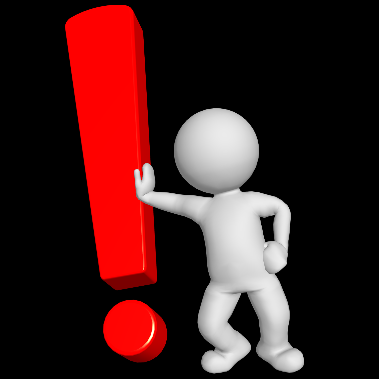 FELVÉTELI KÖVETELMÉNY BÁRMELY EMELT SZINTŰ ÉRETTSÉGI A KÖVETKEZŐ KÉPZÉSI TERÜLETEKEN:
agrár (alapképzés és agrármérnöki osztatlan képzés), 
gazdaságtudományok (alapképzés),
informatika,
jogi (alapképzés),                                                                     
orvosi-és egészségtudományi(alapképzés),
pedagógusképzés (alapképzés),
sporttudomány.
A felvételi követelményként választott emelt szintű érettségiért akkor adható többletpont, ha a választott emelt szintű vizsgatárgy eredményéből történik érettségi pont számítása és legalább 45%-os az eredményű
FELVÉTELI KÖVETELMÉNY A BEMENETI EMELT SZINTŰ ÉRETTSÉGI TÁRGYAK KÖZÜL TELJESÍTHETŐ A KÖVETKEZŐ KÉPZÉSI TERÜLETEKEN:
agrár(osztatlan képzés)
államtudományi,
bölcsészettudomány,
gazdaságtudományok (osztatlan képzés és alkalmazott közgazdaságtan alapszak)
jogi (osztatlan képzés),
műszaki,                                                                    
orvosi-és egészségtudományi(osztatlan képzés),
társadalomtudomány,
természettudomány.
A legalább 45%-os emelt szintű érettségi vizsgáért jár a többletpont.
ALKALMASSÁGI VIZSGA
Bizonyos szakokon megkövetelt vizsga, melyek elvégzéséhez bizonyos készségek és képességek meghatározott szintje szükséges (ének, rajz, egészségügyi pályaalkalmassági)
TÖBBLETPONT(kivéve edző szak, a művészeti és a művészetközvetítés képzési területen)
TÖBBLETPONT(kivéve edző szak, a művészeti és a művészetközvetítés képzési területen)
TÖBBLETPONT(kivéve edző szak, a művészeti és a művészetközvetítés képzési területen)
E-FELVÉTELI
A magyarországi központi felsőoktatási felvételi eljárásban kizárólag elektronikusan lehet jelentkezni: a Felvi.hu E-felvételi szolgáltatásán keresztül, ahol az adatokat egy online felületen kell rögzíteni. 
Az E-felvételi használatához első lépésként regisztrálni kell a Felvi.hu-n.
AZ E-FELVÉTELI LÉPÉSEI
1.lépés: Regisztráció a www.felvi.hu honlapon.
2.lépés: Felhasználási feltételek elfogadása – biztonsági kód.
3.lépés: Adatok rögzítése.
4.lépés: Dokumentumok elektronikus feltöltése.
5.lépés: Kiegészítő eljárási díj befizetése(amennyiben szükséges).
6.lépés: Hitelesítés Ügyfélkapun keresztül vagy hitelesítő adatlap 		       kinyomtatása és postai feladása segítségével.
JELENTKEZÉSI SORREND
Maximum 6 jelentkezési hely – ebből 3 jelentkezési hely ingyenes!


Sorrend kialakítása:
A jelentkező saját preferencia-sorrendjét tükrözze!
Csak olyan jelentkezési helyet szabad megjelölni, amelyre valóban szeretne a jelentkező bekerülni!
Ugyanazon képzés állami ösztöndíjas és önköltséges finanszírozási formájának nem kell kötelezően egymást követően szerepelnie!
Ugyanannak a jelentkezési helynek az állami ösztöndíjas és az önköltséges finanszírozási formája egy jelentkezési helynek számít (de külön sorban kell szerepelnie)!
JELENTKEZÉSI SORREND
Jelentősége:




Módosítási lehetőség:
Egyszeri alkalommal lehet sorrendet módosítani,
jelentkezési hely visszavonására is lehetőség van.
Amennyiben a jelentkező több jelentkezési helyén is eléri a július végén megállapított ponthatárt, akkor csak az általa felállított sorrendben előrébb szereplő jelentkezési helyre nyerhet felvétel.
FIGYELEM!
Egy felsőoktatási felvételi eljárásban minden jelentkező csak egy helyre vehető fel, mégpedig a jelentkezéseinek sorrendjében szereplő első olyan helyre, ahol a felvételi összpontszáma eléri vagy meghaladja az adott jelentkezési helyre megállapított felvételi ponthatárt! 

A magasabb sorszámú jelentkezési helyekre nem vehető fel
akkor sem, ha felvételi összpontszáma elérné az azokon 
megállapított ponthatárt.
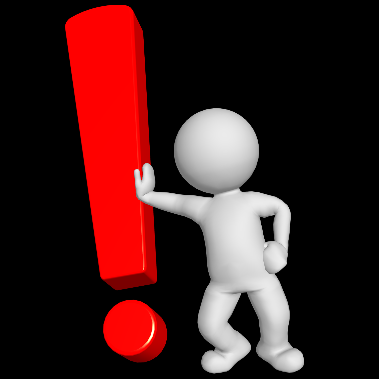 A KIEGÉSZÍTŐ ELJÁRÁSI DÍJ BEFIZETÉSE
A felvételi eljárásban díjmentesen három képzés megjelölésére van lehetőség. 
A további (legfeljebb három) jelentkezési helyekért 2000-2000 Ft kiegészítő díjat kell fizetni, amelyet
1.banki átutalással, https://www.felvi.hu/felveteli/jelentkezes/felveteli_tajekoztato/FFT_2022A/1_teendok_hataridok/16_elj_dijak/162_befizetes/1621_atutalassal
VAGY
2.bankkártyás fizetéssel teljesíthet. https://www.felvi.hu/felveteli/jelentkezes/felveteli_tajekoztato/FFT_2022A/1_teendok_hataridok/16_elj_dijak/162_befizetes/1622_interneten
A befizetés határideje: 2022.02.15. !!!!!!
FIGYELEM!
A jelentkezési határidő után új képzést már nem lehet megjelölni! 
Egy kivétel van ez alól: ha egy meglévő jelentkezés mellé annak addig meg nem jelölt másik finanszírozási formáját szeretné utólag hozzáadni. 
A jelentkezési határidő után kizárólag a helyek sorrendjét lehet változtatni (egy alkalommal), illetve jelentkezési helyeket visszavonni. 
Ennek a módosításnak a határideje: 2022.07.07.
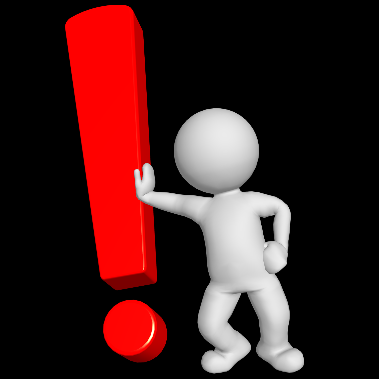 BENYÚJTANDÓ DOKUMENTUMOKALAP- ÉS OSZTATLAN KÉPZÉSRE, FELSŐOKTATÁSI SZAKKÉPZÉSRE JELENTKEZÉSKOR
Középiskolai bizonyítvány
(tanulmányi pontok számítása esetén)
Bármilyen többletpontot igazoló dokumentum
(kivéve 2003. január 1. utáni nyelvvizsga bizonyítvány
A kiválasztott képzésen szükséges, az intézmény által előírt speciális dokumentum
Egyéb, a felvételi kérelem megfelelő elbírálásához szükséges dokumentum (pl.igazolás a felvételi eljárás díjazásának befizetéséről)
FIGYELEM!
A jelentkezési határidő után szerzett dokumentumok (pl. 12. évfolyam év végi eredményei a bizonyítványban) feltöltési határideje: 2022.07.07.

Minden olyan dokumentumot be kell nyújtani, amely alapján pontot szeretne számíttatni!
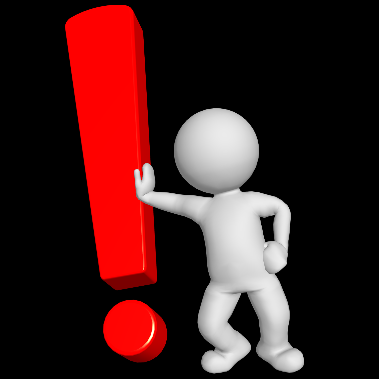 HITELESÍTÉS
Az űrlapok kitöltése, a meglévő dokumentumok feltöltése és a kiegészítő eljárási díj befizetése után a legfontosabb a jelentkezés hitelesítése- ami nélkül érvénytelen a jelentkezés. 
Határidő: 2022.02.20. 
DE! érdemes akkor megtenni, amikor már biztos abban, hogy nem kíván változtatni.
HITELESÍTÉS FOLYAMATA
1.Ügyfélkapus regisztrációval (ennek pontos menetét az E-felvételi felülete tartalmazza)
Vagy
2.E-felvételi felületről kinyomtatható ún. hitelesítő adatlap segítségével. Ezt kitöltés után ki kell nyomtatni, alá kell írni és ajánlott küldeményként postázni kell az Oktatási Hivatal, 1380 Budapest, PF. 1190 címre.
LEGFONTOSABB HATÁRIDŐK!
Érettségi vizsgára jelentkezés határideje: 2022.02.15.
Felsőoktatásba jelentkezés határideje és az E-felvételiben rögzítése: 2022.02.15.
Hitelesítés határideje:2022.02.20. (legkésőbb)
Ügyfélkapun, vagy  kinyomtatott, aláírt hitelesítő adatlap postára adásával.
LEGFONTOSABB HATÁRIDŐK!
A felvételi kérelem benyújtását követően a megszerzett dokumentumok benyújtásának, új adatok rögzítésének, és az egyszeri sorrendmódosításának a határideje: 2022.07.07.

Ponthatárok, a felvételi eredmények várható kihirdetése: 2022.07.21.
KÖSZÖNÖM A FIGYELMET! 

JÓ TANULÁST ÉS SIKERES FELVÉTELI VIZSGÁT KÍVÁNOK MINDENKINEK!